Summary Breakout Group 
Science Leads
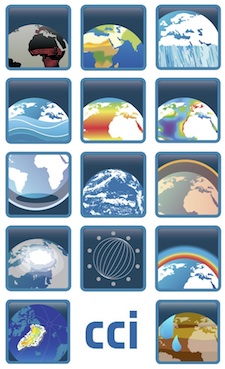 R. Hollmann, Cloud_cci
Summary of Science Leaders (SL)
Joint papers / books
Update on joint papers/books
RSE special issue on CCI: open until 01.10.2016 for submission. Authors should contact Michael to submit one. 

Emilio is coordinating a book series on global observations focusing on specific variables. A book for each variable. 

CCI special issue on soil moisture in JAG. 

Book by A. Cazenove on sea level closure from Bern meeting. 
 
Uncertainty paper: ongoing efforts to finalize the draft
Summary of Science Leaders (SL) 
Obs4Mips & Living Planet Symposium
Obs4MIPS: 
All projects are asked to submit a note until end of this month
See also presentation by Veronika Eyring


Living Planet Symposium: 
Most ECV teams will be represented. 
There will be a climate booth there to present the visualization tools, portal, toolbox etc. 
Three climate sessions during conference with a round-table for programmatic, COP-21 implementation and more generic papers on climate.
Summary of Science Leaders (SL) cross-cutting
Consistency: 
Mapping has been finalized. Not so much done, but still some things should be done. SL will provide to Thomas information about status; May ask the question, for whom is consistency most important in order to prioritise the things to be done.
(topic for colocation)

EUMETSAF SAF network - CCI interactions: 
EUMETSAT SAFs will get approval for their plans in Summer 2016, covering the years 2017-2022.
Rainer will distribute the updated data set generation plan providing an overview of all EUMETSAT (planned + available) data records.
Summary of Science Leaders (SL)
Portal & toolbox
Portal: 
Information on the portal must be accurate so all Science Leads to check accuracy of text. 
Timetable of new releases at the level of a quarter of a year. 
data standards and formats

Toolbox: 
Comments on Use cases  for tool box to Carsten and Rainer
some issues which need to be discussed 
how to deal with uncertainties. The treatment among different ECV is very different 
Gap filling 

Both will be topics for next colocation meeting